Cornell Notes
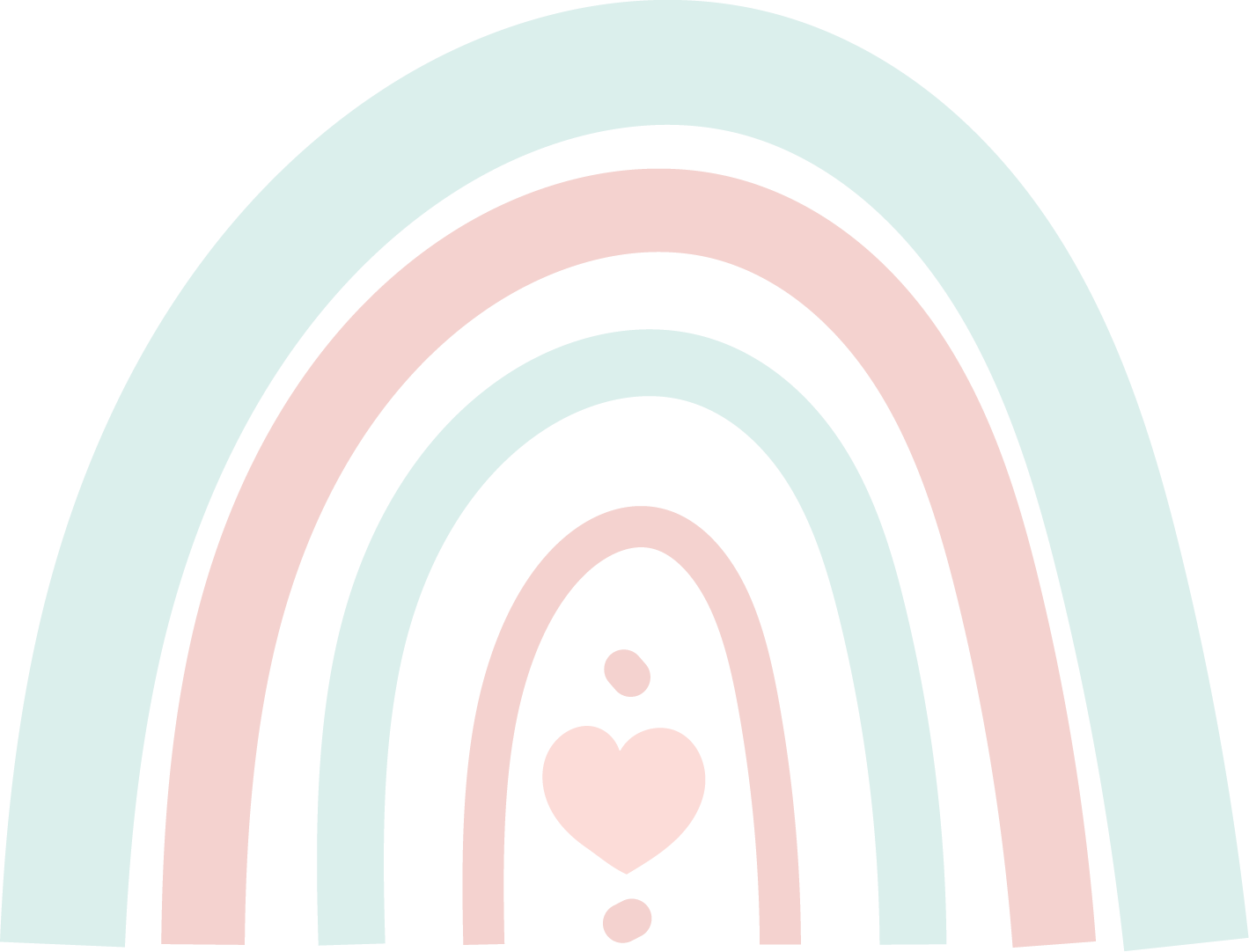